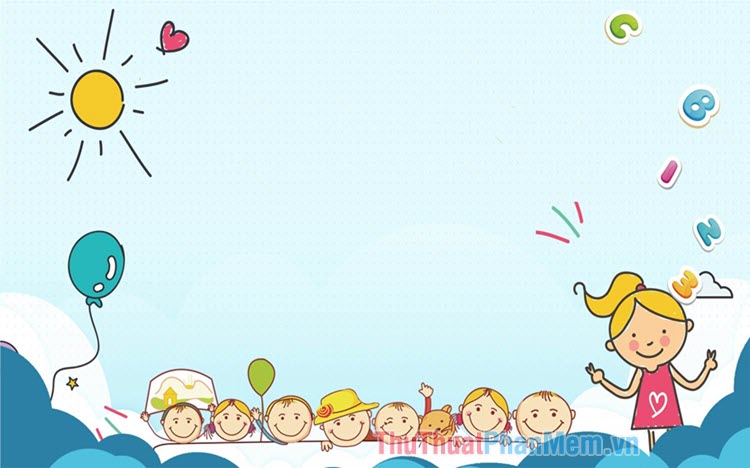 PHÒNG GD & ĐT QUẬN LONG BIÊN
TRƯỜNG MẦM NON HOA SỮA
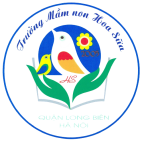 Đồng hành cùng bé
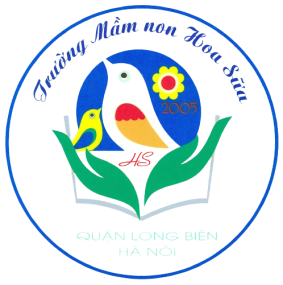 LĨNH VỰC PHÁT TRIỂN THỂ CHẤT


Đề tài: Bật qua con suối
Giáo viên: Vũ Thu Hằng
     Lứa tuổi: 24-36 tháng  tuổi
Năm học: 2021-2022
Nhạc Đoàn tàu nhỏ xíu
Bài tập phát triển chung
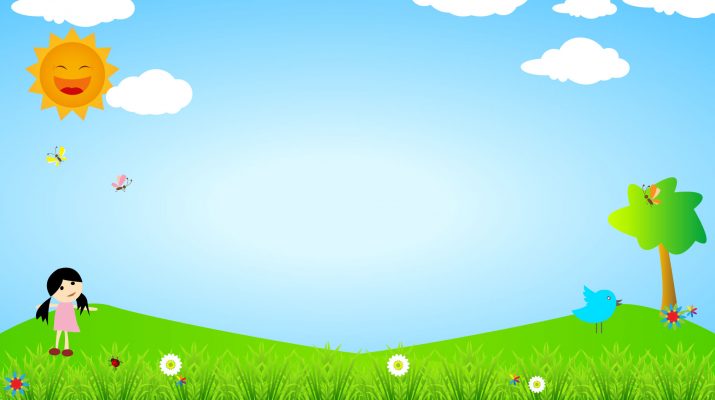 vận động cơ bản
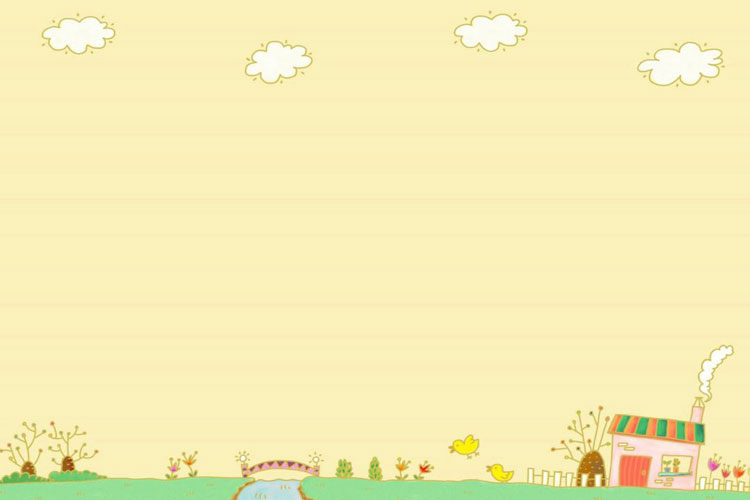 Trò chơi